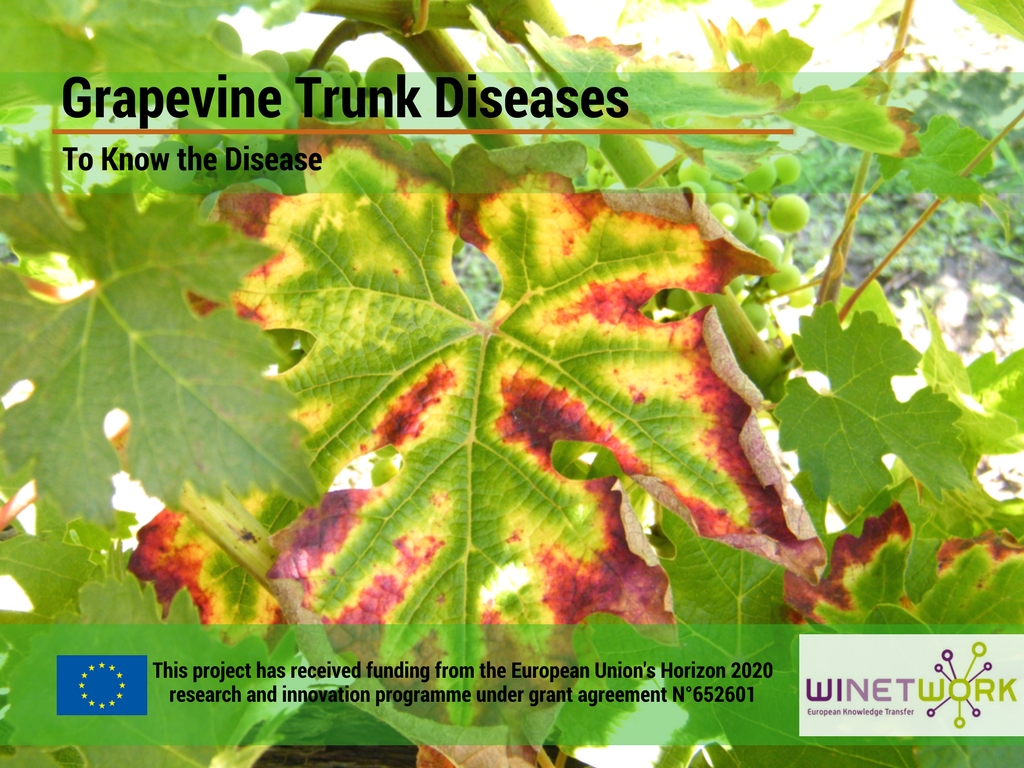 Doenças do Lenho da Videira
Conhecer a Doença
Este projecto foi financiado pelo programa de investigação e inovação H2020 da União Europeia, sob o acordo de subvenção No 652601
Doenças do Lenho da Videira (DL)
O que são?
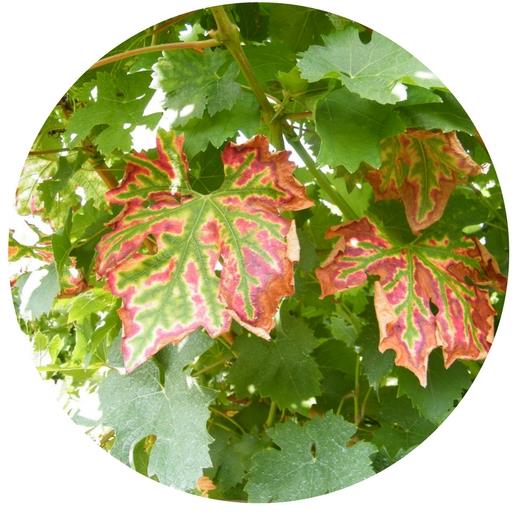 As DL são um grupo de doenças fúngicas que afectam os orgãos perenes das videiras, e que conduzem  a sintomas nas folhas e cachos e por vezes à morte da videira.
Doenças do Lenho da Videira (DL)
Porque razão nos devem preocupar?
As DL provocam graves perdas económicas (1,5€ biliões / ano em França, devido à replantação), levando a um decréscimo da produção quer ao nível da qualidade quer ao nível da quantidade
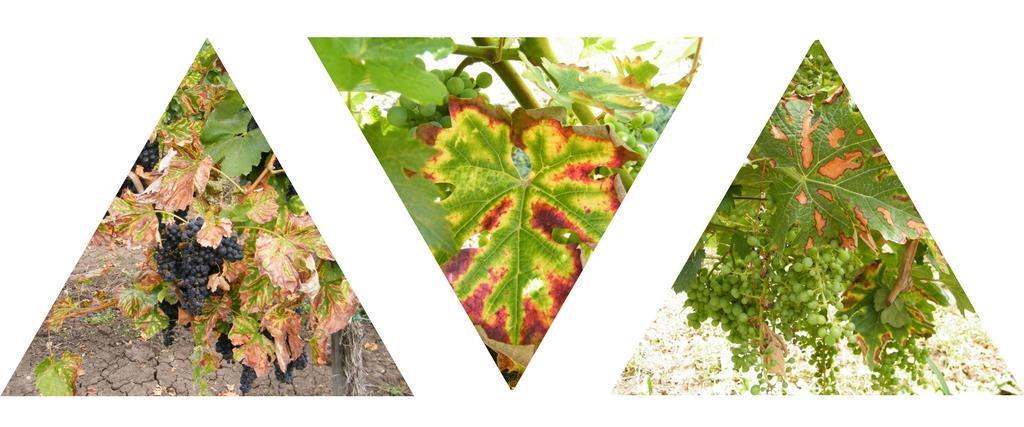 [Speaker Notes: Custo estimado para replantar as videiras infectadas a cada ano.
A perda económica de um bilião de euros em França deve-se à diminuição da produção em qualidade e quantidade. O mesmo se verifica para a Califórnia (0,25 biliões de dólares) e para a Austrália (8,3 biliões de dólares).]
Doenças do Lenho da Videira (DL)
Porque razão nos devem preocupar?
Perdas de produção, morte da planta e aumento dos custos de replantação;
Vinha:
Danos qualitativos e quantitativos na produção de vinho (< açúcares , >pH   etc)
Adega:
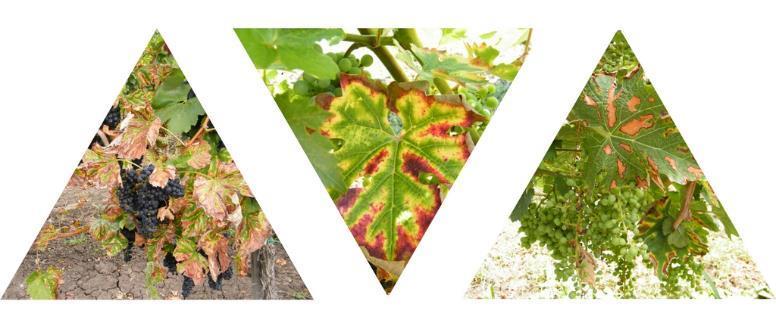 [Speaker Notes: Além de uma menor produção, a qualidade das uvas também é afectada (valores de pH mais elevados). É aconselhável não aproveitar as uvas provenientes de uma planta infectada]
Doenças do Lenho da Videira (DL)
O que são?   (vinha adulta)
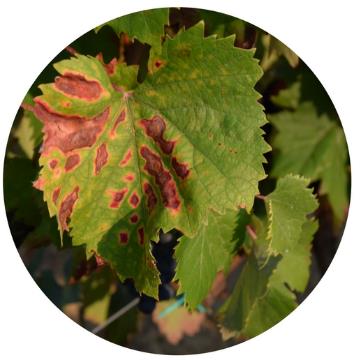 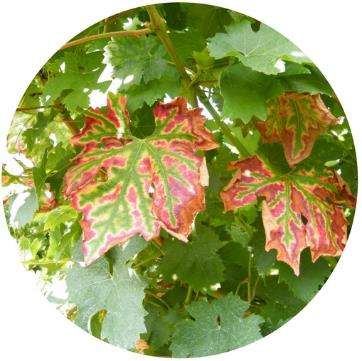 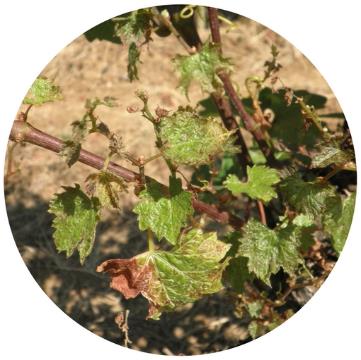 Eutypa
Botryosphaeria
Complexo Esca
Folhas listradas
Pontos negros nos bagos
Cloroses/necroses foliares
Crescimento atrofiado
Fortes cloroses foliares
Doenças do Lenho da Videira (DL)
O que são?   (Vinha nova)
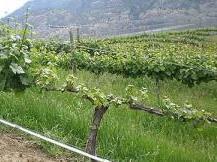 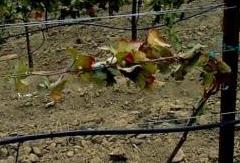 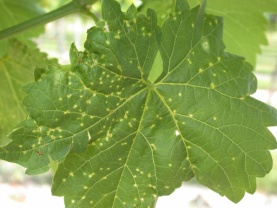 Doença de Petri
Doença do Pé Negro
Phomopsis
[Speaker Notes: Este slide pode ser ignorado, e concentrar o assunto nas doenças que afectam as vinhas adultas]
Doenças do Lenho da Videira (DL)
Porque razão não conseguimos solucionar?
Doença comum
(Míldio)
Planta
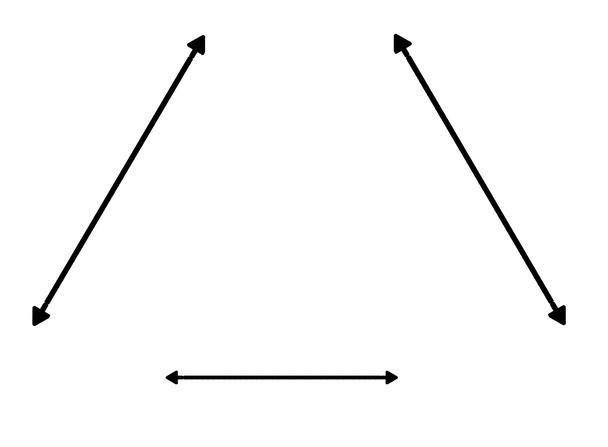 Patógeno #1
Meio ambiente
[Speaker Notes: A gestão de doenças mais comuns (como o míldio e o oídio) é mais fácil porque a interacção entre planta, patógeno e meio ambiente é previsível.]
Doenças do Lenho da Videira (DL)
Porque razão não conseguimos solucionar?
DL (Complexo Esca)
Planta
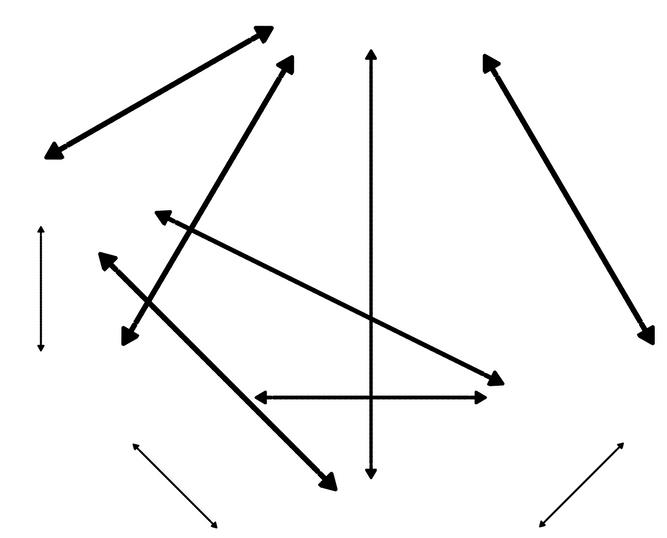 Patógeno #3
Patógeno #2
Meio Ambiente
Patógeno #1
[Speaker Notes: Quando existem 2 ou mais patógenos que causam uma doença, é difícil prever a interacção de cada patógeno]
Doenças do Lenho da Videira (DL)
Porque razão não conseguimos solucionar?
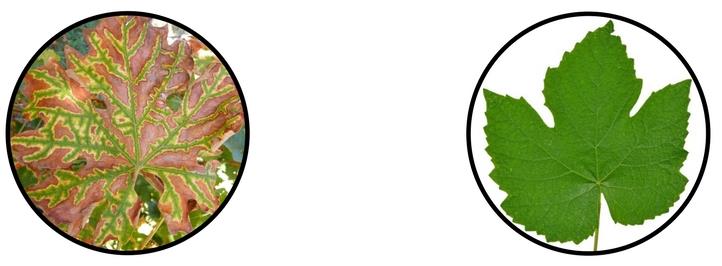 Os sintomas podem não se manifestar todos os anos na mesma planta
[Speaker Notes: Um ensaio conduzido por Vincenzo Mondello durante dois anos mostrou que, apenas 12% das plantas infectadas apresentaram sintomas em ambos os anos]
Doenças do Lenho da Videira (DL)
Porque razão não conseguimos solucionar?
A difusão dos patógenos das DL está intimamente relacionada com a gestão da vinha, especialmente a poda
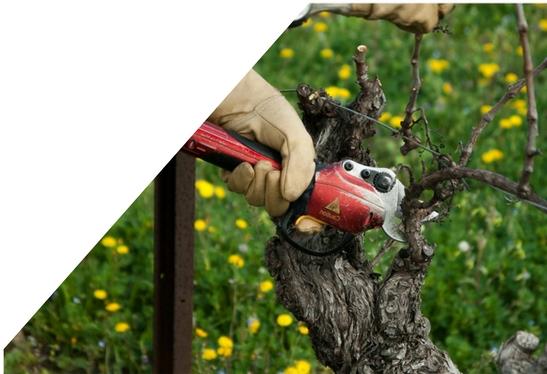 Doenças do Lenho da Videira (DL)
Porque razão não conseguimos solucionar?
Neste momento
NÃO
Existem estratégias efectivas de controlo
[Speaker Notes: Não existem estratégias efectivas de controlo desde a proibição do Arsenito de Sódio]
Doenças do Lenho da Videira (DL)
Ciclo de vida do patógeno
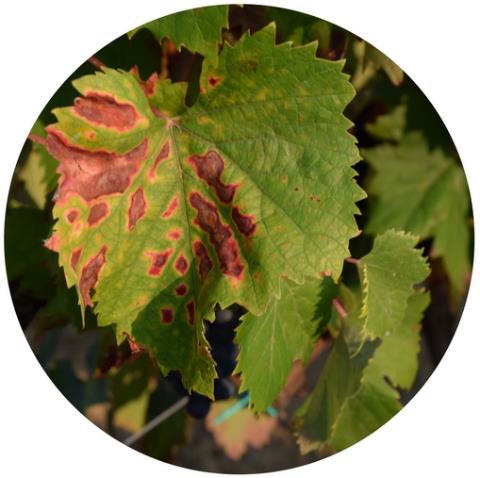 O ciclo de vida e a epidemiologia são muito semelhantes para todos os fungos que causam doenças do lenho (Berstch et al., 2013). Estas doenças são enigmáticas e o desenvolvimento dos sintomas  geralmente demora vários anos. Assim, é extremamente díficil de detectar e observer, numa fase precoce.
Doenças do Lenho da Videira (DL)
Ciclo de vida do patógeno
Inverno
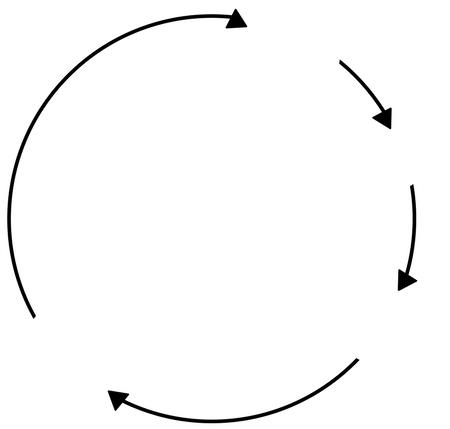 Inóculo
Feridas de poda
Difusão pela chuva
Outono
Primavera
Infecção
Reprodução
Verão
Doenças do Lenho da Videira (DL)
Ciclo de vida do patógeno
Conhecendo o ciclo de vida dos patógenos é possível a redução das infecções:

Redução do inóculo
Período certo de poda
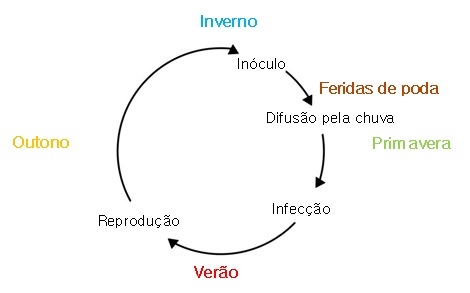 Doenças do Lenho da Videira (DL)
Redução do inóculo
Para reduzir o inóculo é importante:
Remoção das partes infectadas, o mais rápido possível,  assim que surjam sintomas
Remover a planta, em caso de infecção
Remover os resíduos da lenha de poda
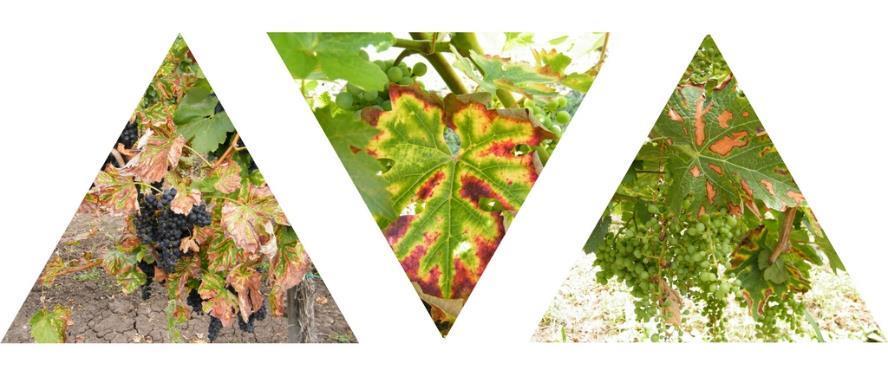 Doenças do Lenho da Videira (DL)
Remoção do lançamento infectado
Se apenas um lançamento manifesta sintomas, é possível que apenas esse esteja infectado.
Cortar esse lançamento e verificar se a infecção está mais difundida.
Se for possível ver os fungos na base do lançamento, provavelmente a planta está totalmente infectada.
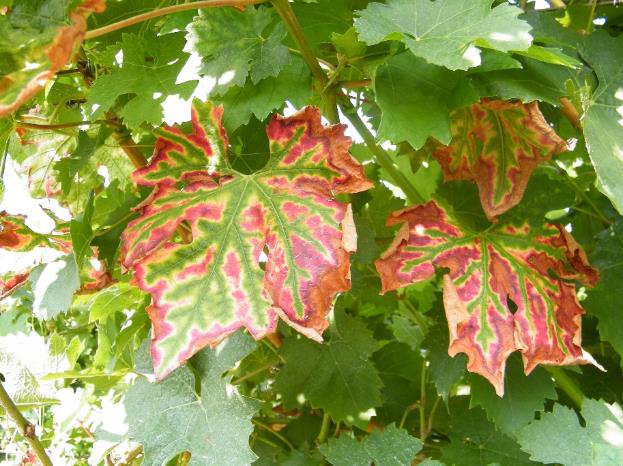 Doenças do Lenho da Videira (DL)
Arranque da planta sintomática
Se uma planta apresenta sintomas em toda a sua extensão, então está totalmente infectada.
Nesta fase, a remoção completa da planta é o mais indicado.
Uma vez que uma planta é cortada ou arrancada, ela deve ser removida (também pode ser compostada ou queimada) o mais rápido possível.
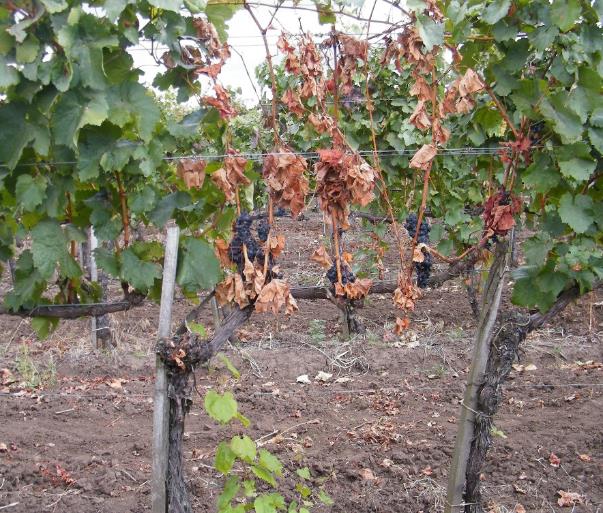 Doenças do Lenho da Videira (DL)
Período oportuno de Poda
Os patógenos infectam a planta, principalmente pelas feridas de poda
Uma vez que os esporos são difundidos pela chuva, é importante podar com boas condições climáticas.
Além disso, é recomendada a protecção das feridas de poda com mastic ou Trichoderma
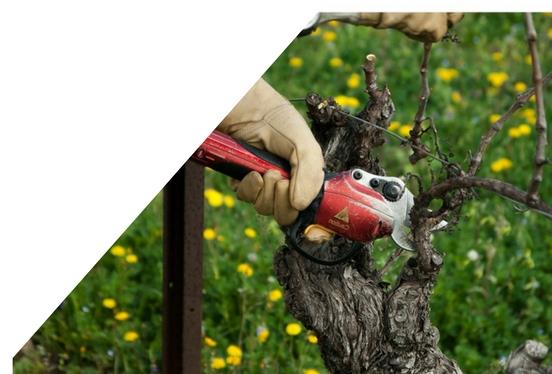 Doenças do Lenho da Videira (DL)
Questionário
Responda às seguintes questões
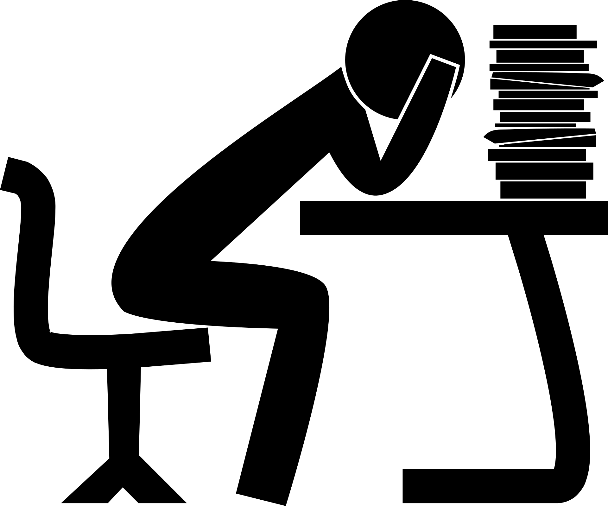 [Speaker Notes: (15 minutos)]
Doenças do Lenho da Videira (DL)
Video-clip Sintomas e Epidemiologia
Doenças do Lenho da Videira (DL)
Questionário
Resultados e Discussão
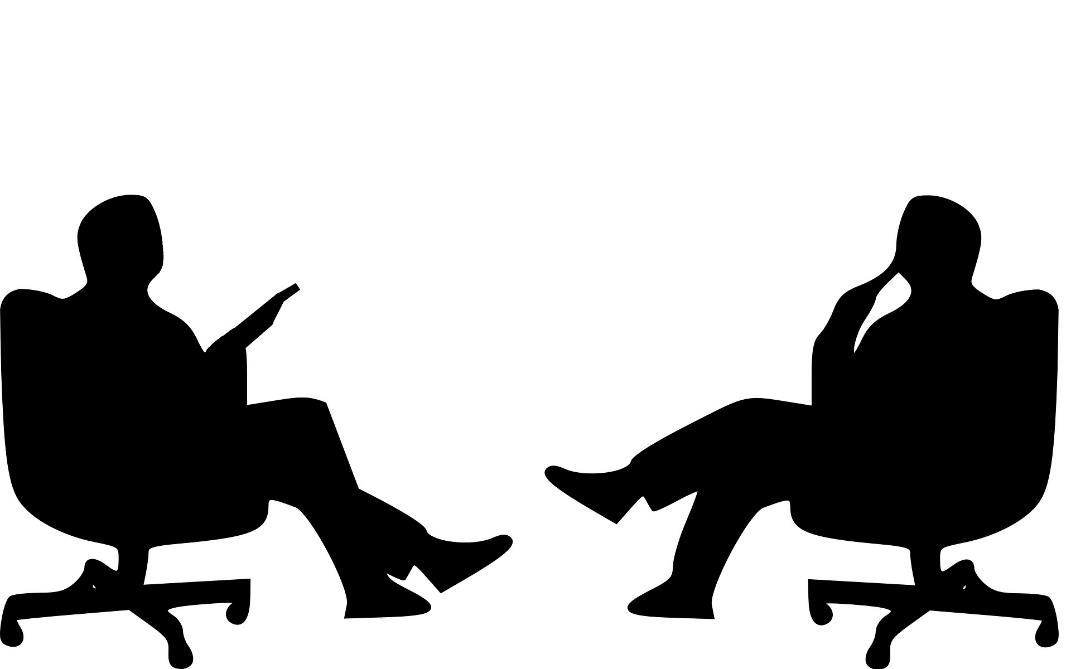 Doenças do Lenho da Videira (DL)
Sintomas
Os sintomas da Esca, Eutypa e Botryosphaeria estão descritos nos slides seguintes
Lembre-se: os sintomas visuais externos não são suficientes para diagnosticar a doença. Para ter certeza, é necessário observar os sintomas internos do lenho
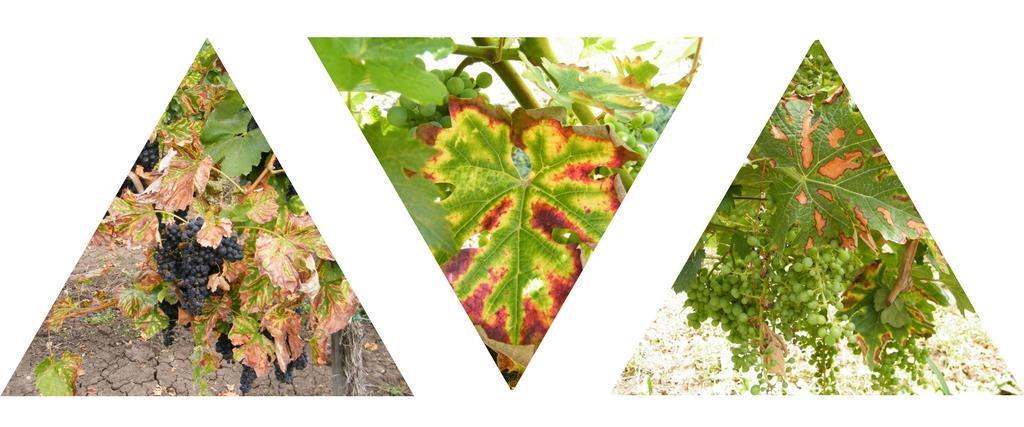 Doenças do Lenho da Videira (DL)
Eutipiose
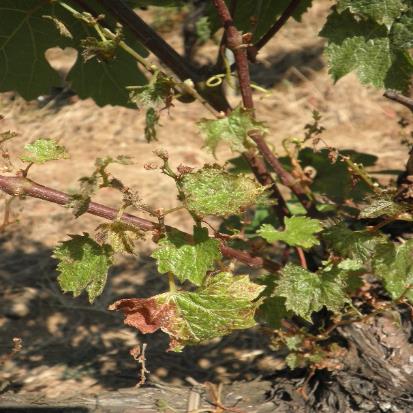 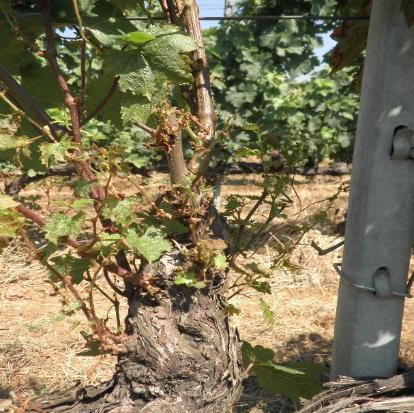 Os sintomas da eutipiose são mais frequentes em vinhas mais velhas (mais de 10 anos).
Vinhas moderadamente infectadas apresentam perdas na ordem dos 30% de produção, vinhas gravemente infectadas até 80%
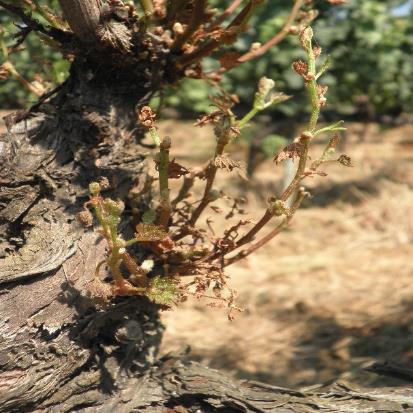 Doenças do Lenho da Videira (DL)
Eutipiose
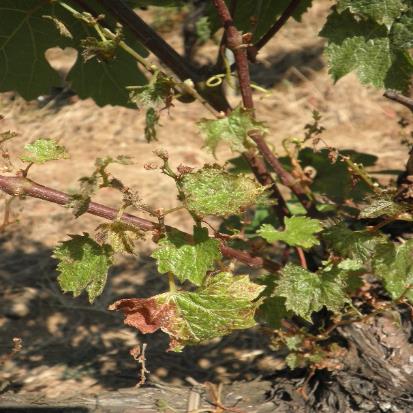 Os sintomas externos são muito típicos
Podem ser observados desde a Primavera e são os seguintes:

Desenvolvimento atrofiado
Cloroses foliares
Enrolamento foliar
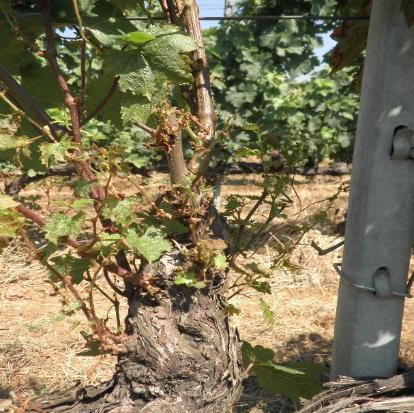 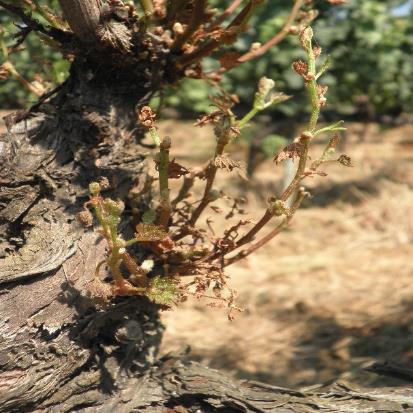 Doenças do Lenho da Videira (DL)
Eutipiose - sintomas
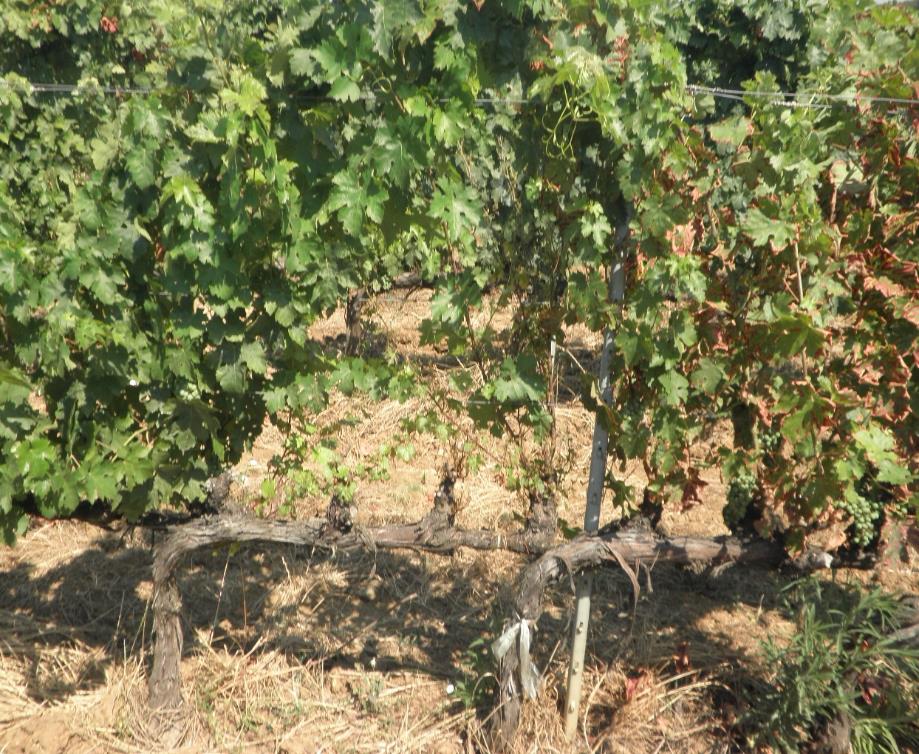 Desenvolvimento atrofiado
Entrenós curtos
Doenças do Lenho da Videira (DL)
Eutipiose – sintomas externos
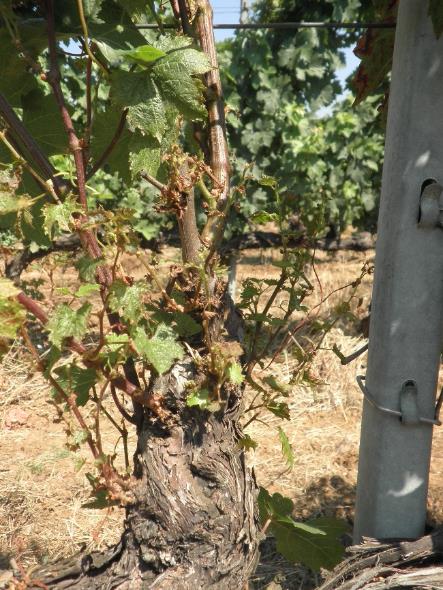 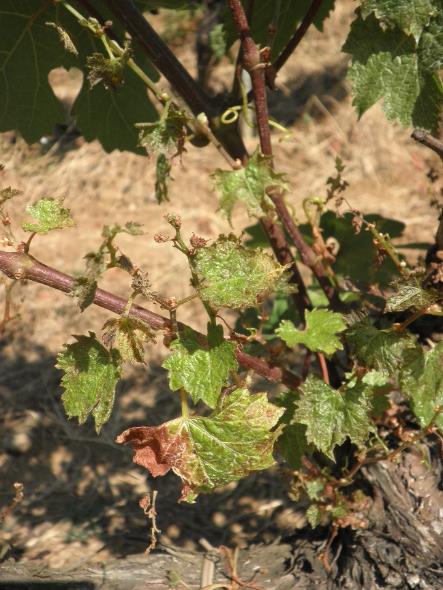 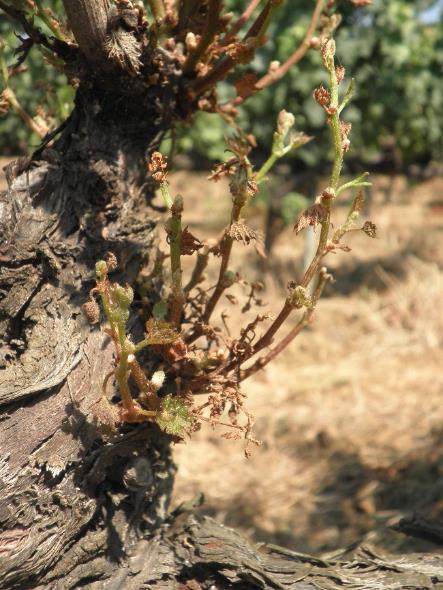 Doenças do Lenho da Videira (DL)
Eutipiose– sintomas internos
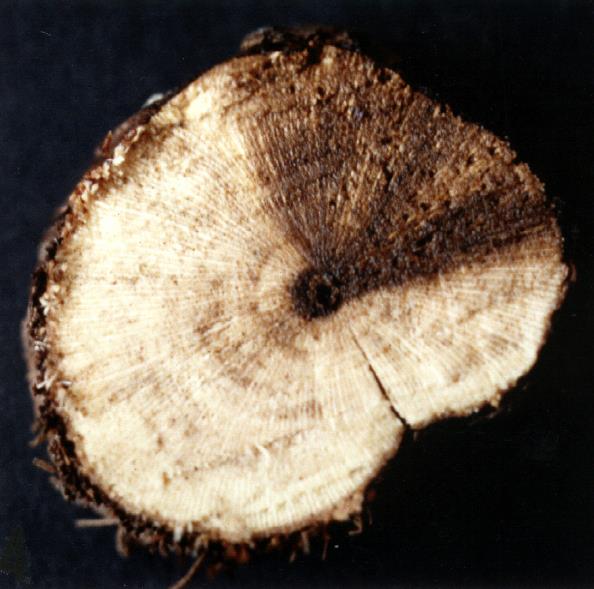 Quando observados os sintomas externos, para verificar a doença internamente é recomendado cortar-se o tronco.
No interior, e caso a planta esteja infectada, verá uma porção escura do lenho em forma de cunha.
Doenças do Lenho da Videira (DL)
Complexo da Esca e Botryosphaeria possuem sintomas similares
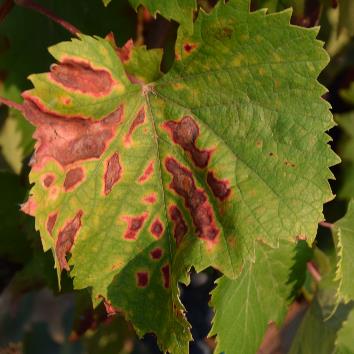 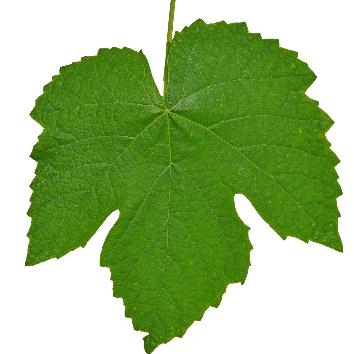 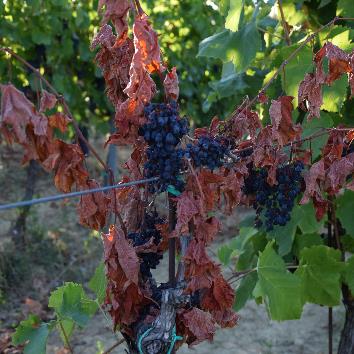 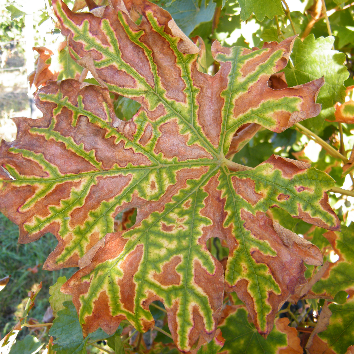 Sem sintomas
Folhas listradas
Apoplexia
Clorose/Necrose
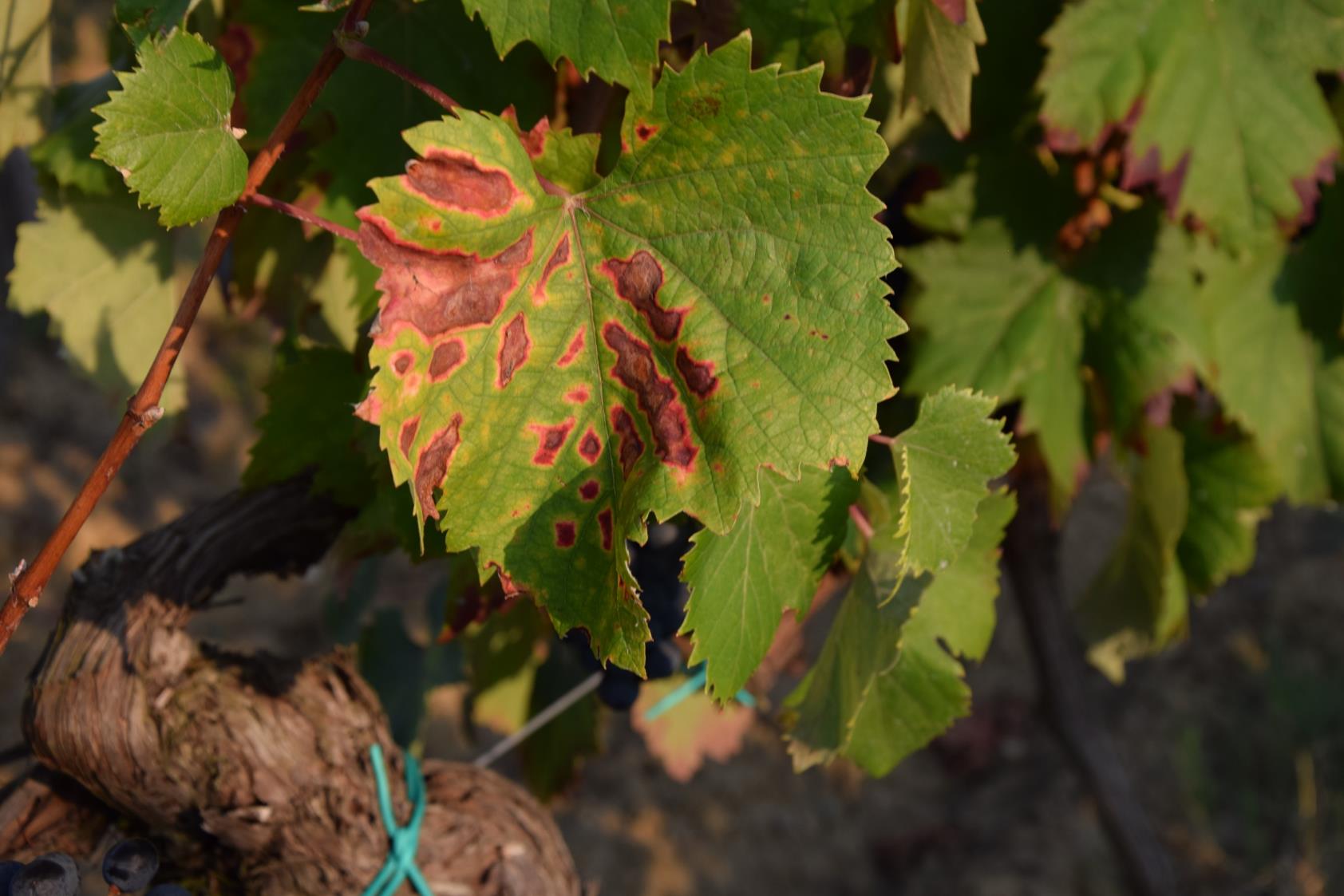 Clorose/Necrose
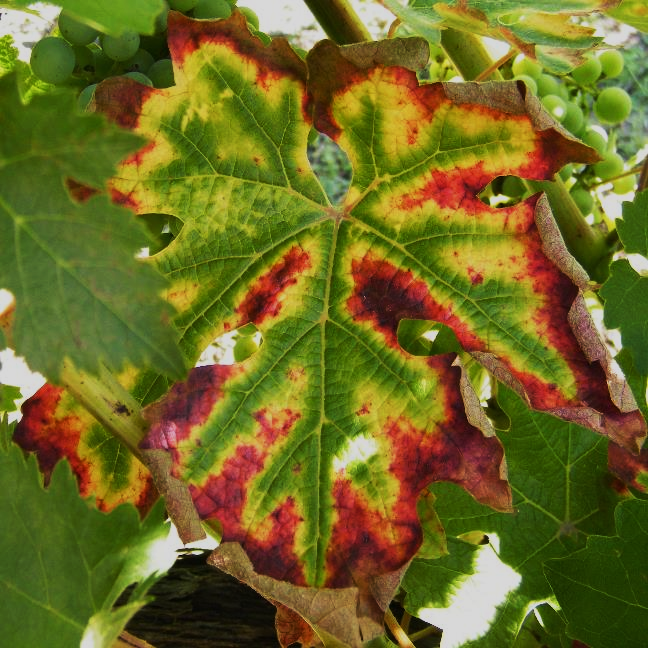 Folhas listradas
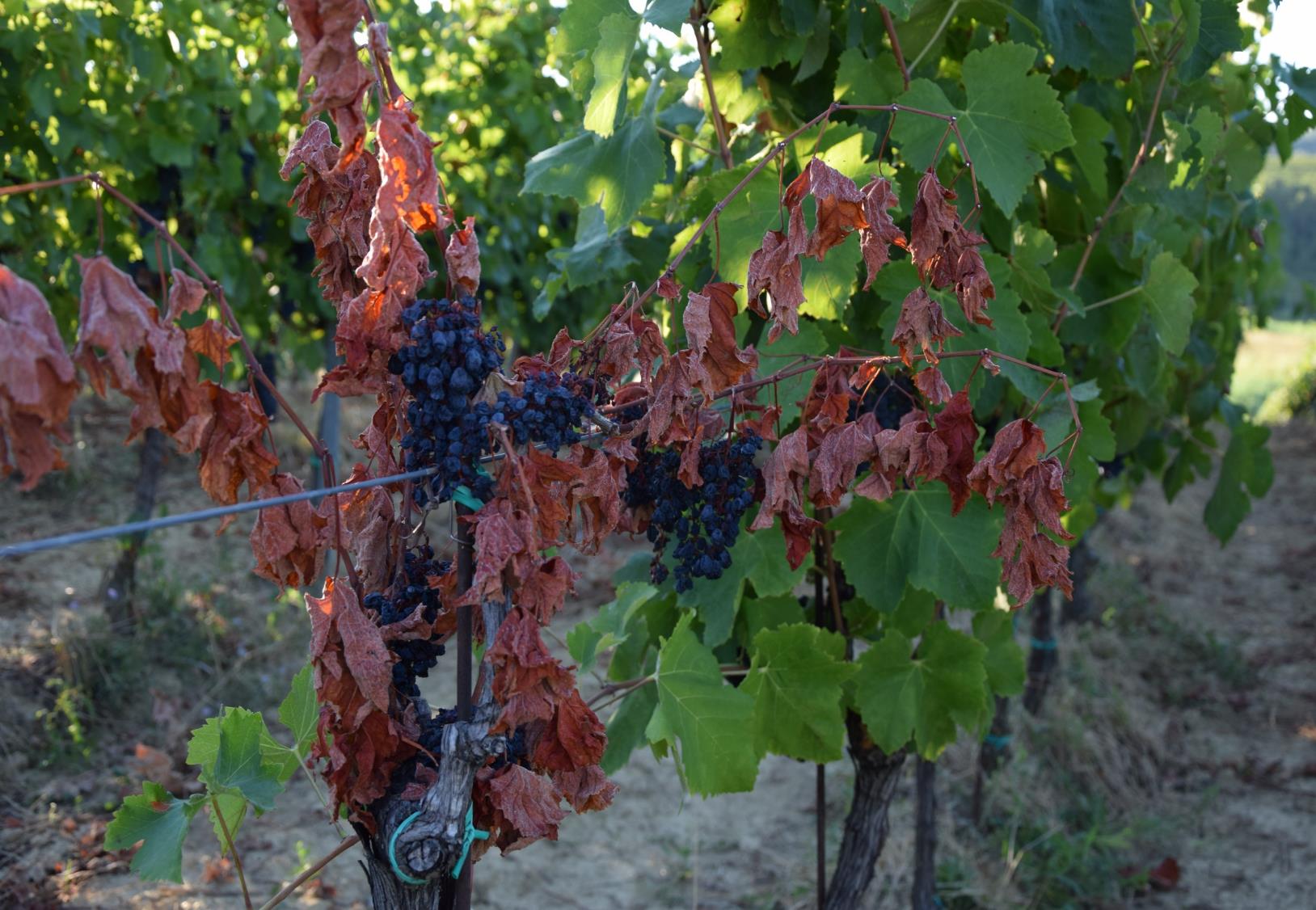 Apoplexia
Doenças do Lenho da Videira (DL)
Complexo de Esca e Botryosphaeria possuem sintomas similares
A análise dos sintomas internos é a única forma de distinguir as duas doenças
Botryosphaeria
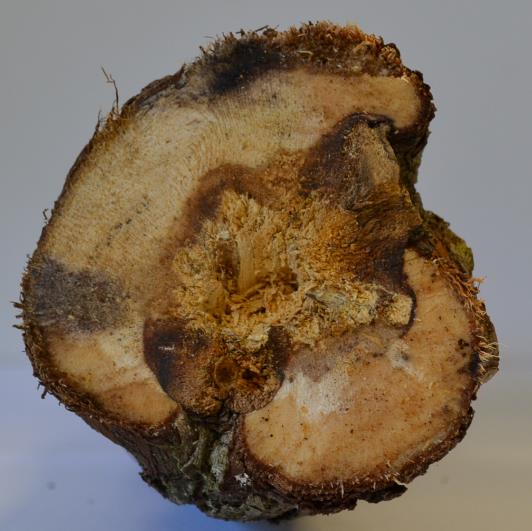 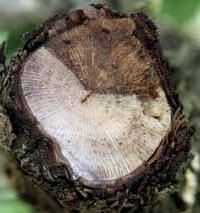 Complexo de Esca
Doenças do Lenho da Videira (DL)
Complexo da Esca
A Esca pode manifestar-se de duas formas distintas:
Apoplexia: rápida manifestação de sintomas
Crónica
Manifestação lenta de sintomas: cloroses/necroses e folhas listradas
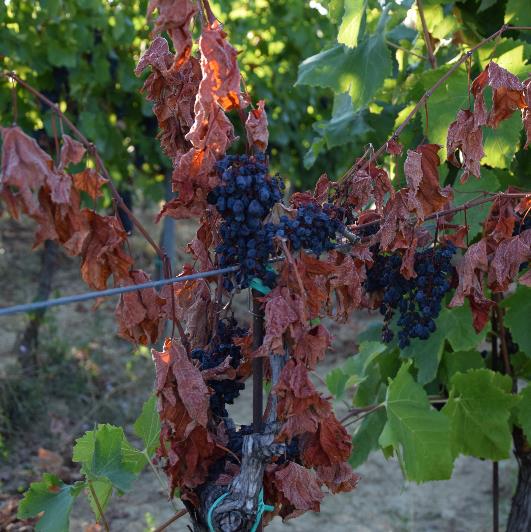 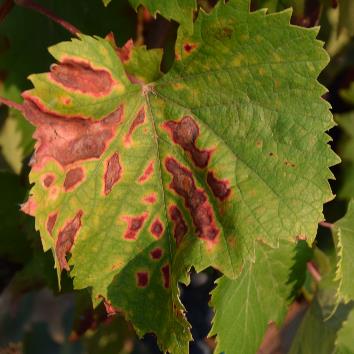 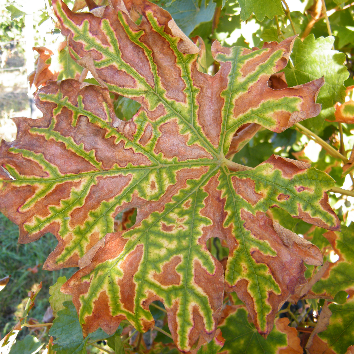 Doenças do Lenho da Videira (DL)
Complexo da Esca
As necroses foliares resultam em uvas com menos açúcar e valores mais elevados de pH
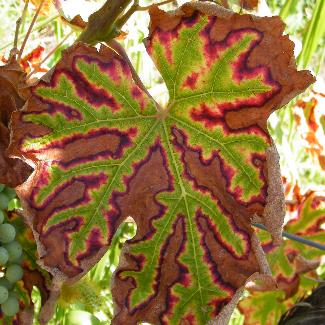 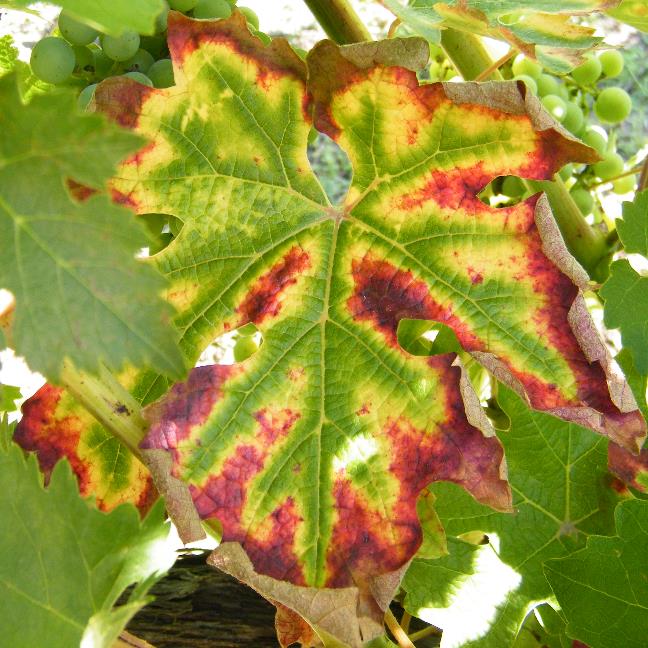 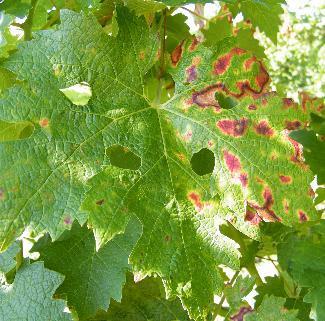 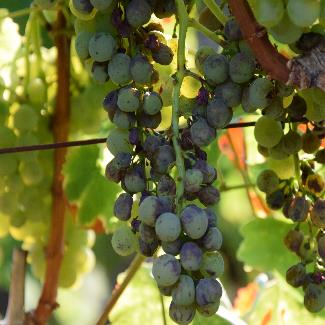 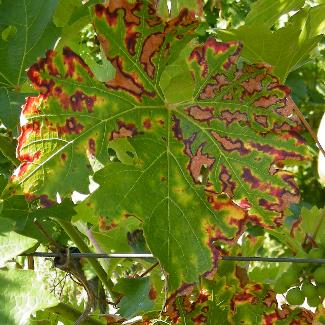 Doenças do Lenho da Videira (DL)
Complexo da Esca
A Esca também pode manifestar-se rapidamente, chamada de forma apoplética.
A forma apoplética geralmente surge em períodos mais quentes.
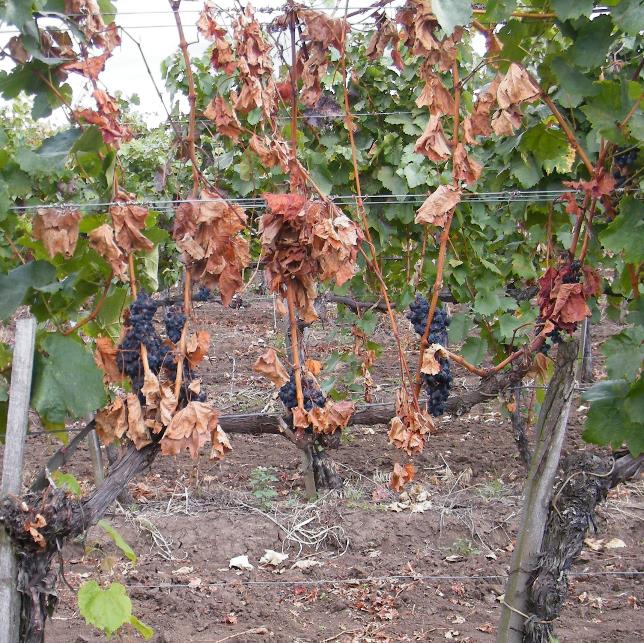 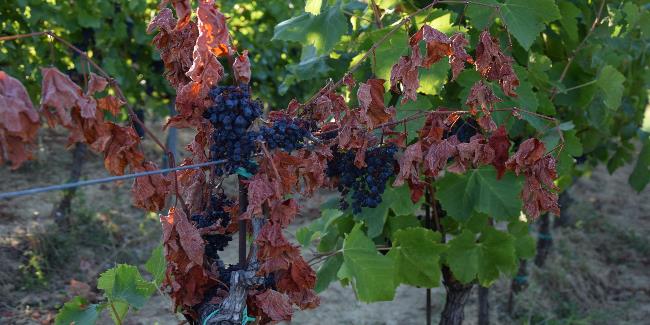 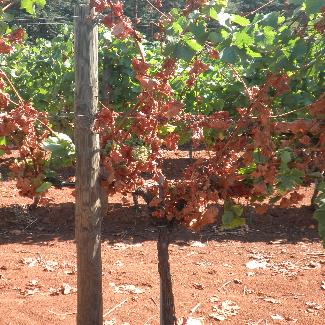 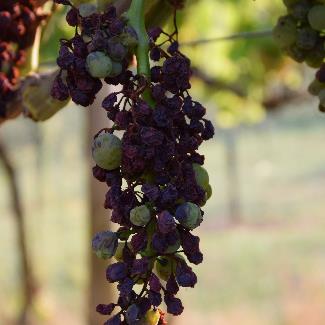 Doenças do Lenho da Videira (DL)
Complexo da Esca – sintomas internos
No interior de um tronco infectado é possível ver duas partes distintas, uma preta e outra branca, estando envolvidos dois fungos diferentes.
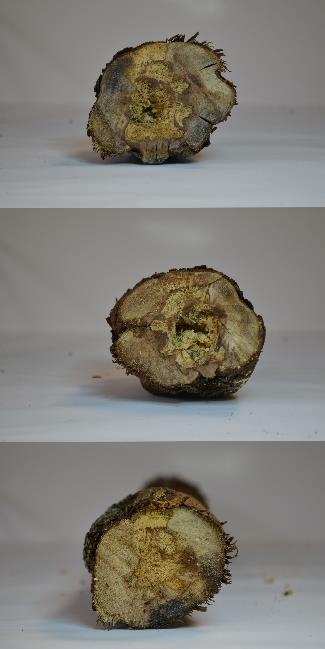 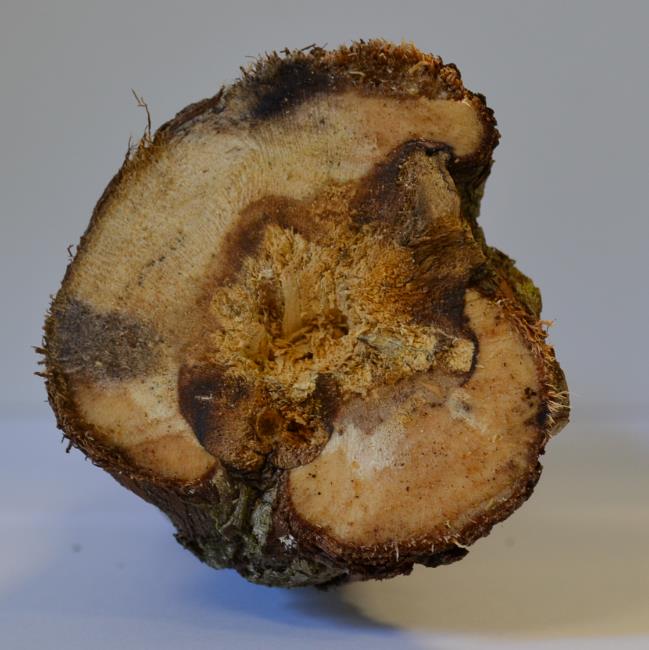 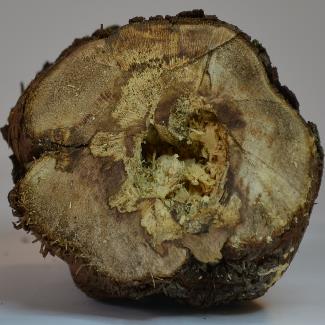 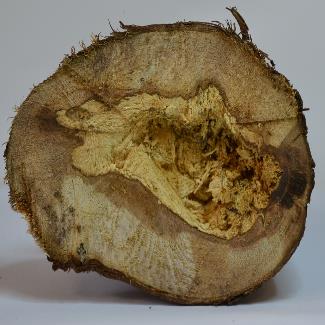 Doenças do Lenho da Videira (DL)
Botryosphaeria
Os sintomas exteriores da Botryosphaeria são similares aos da Esca. Apenas cortando o tronco é possível diagnosticar e distinguir
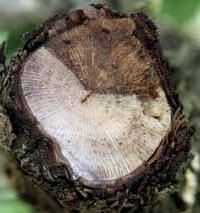 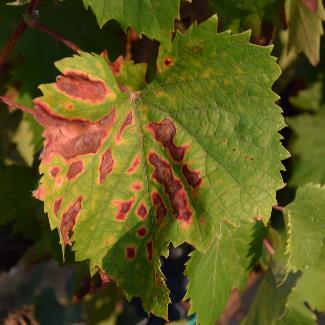 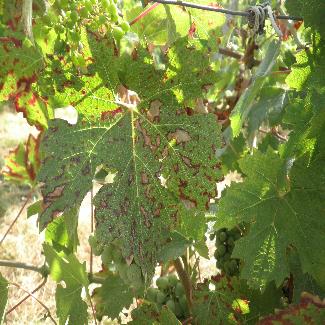 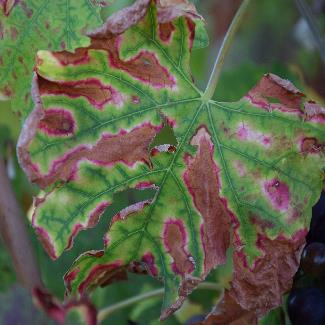 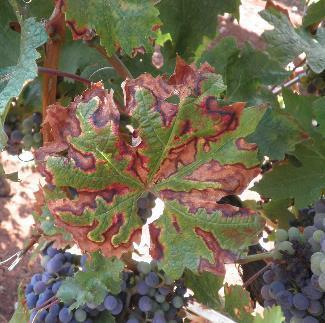 Doenças do Lenho da Videira (DL)
Obrigado pela atenção
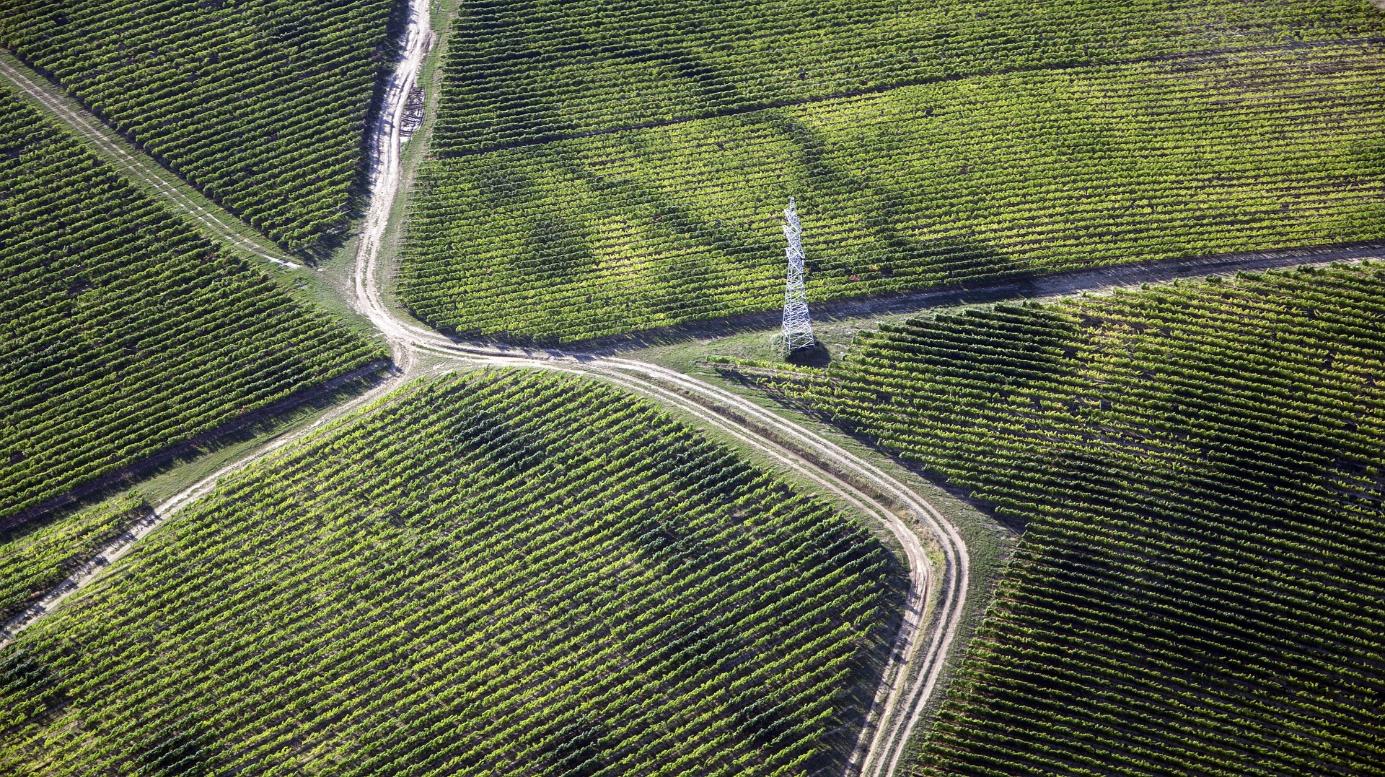 Doenças do Lenho da Videira (DL)
1
Questionário - sintomas
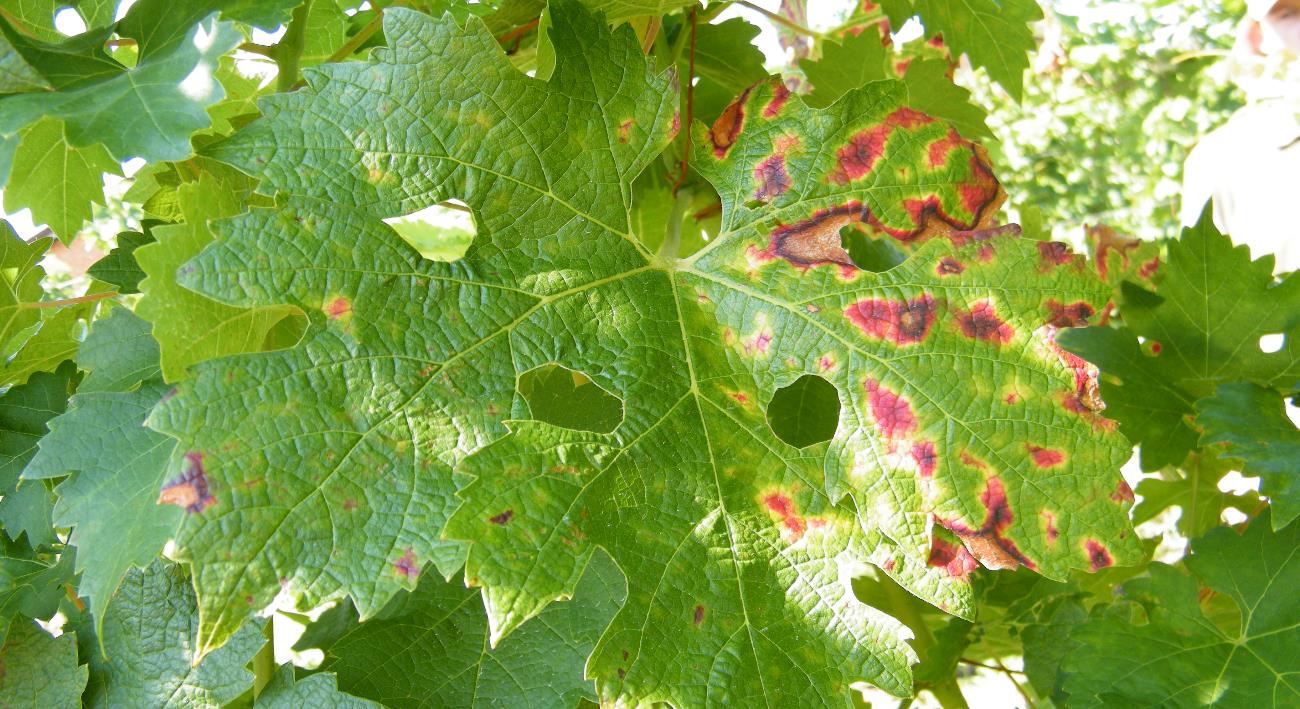 [Speaker Notes: Esca]
Doenças do Lenho da Videira (DL)
2
Questionário - sintomas
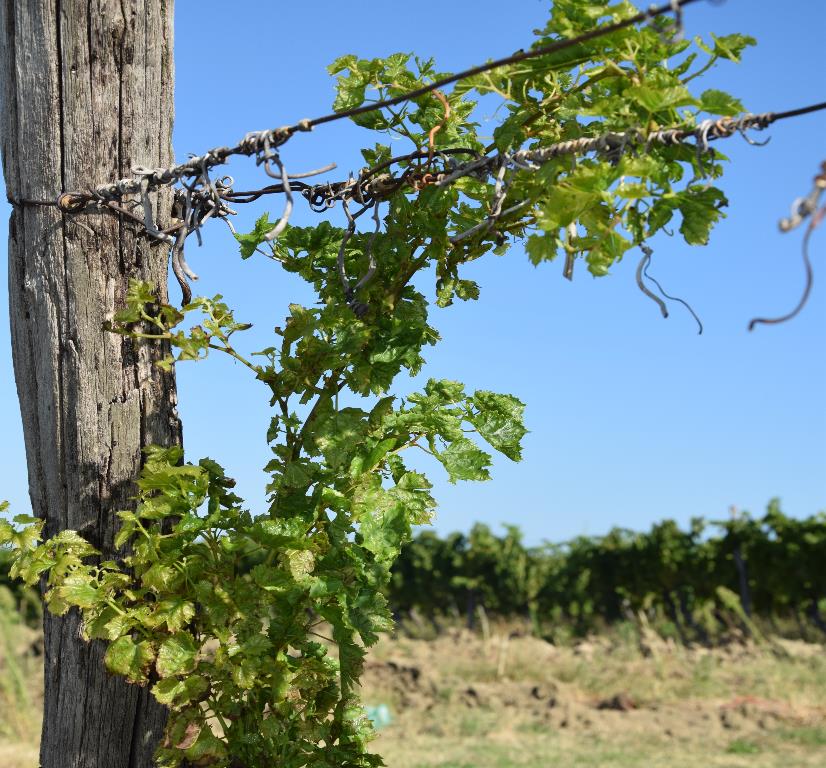 [Speaker Notes: eutypa]
Doenças do Lenho da Videira (DL)
3
Questionário - sintomas
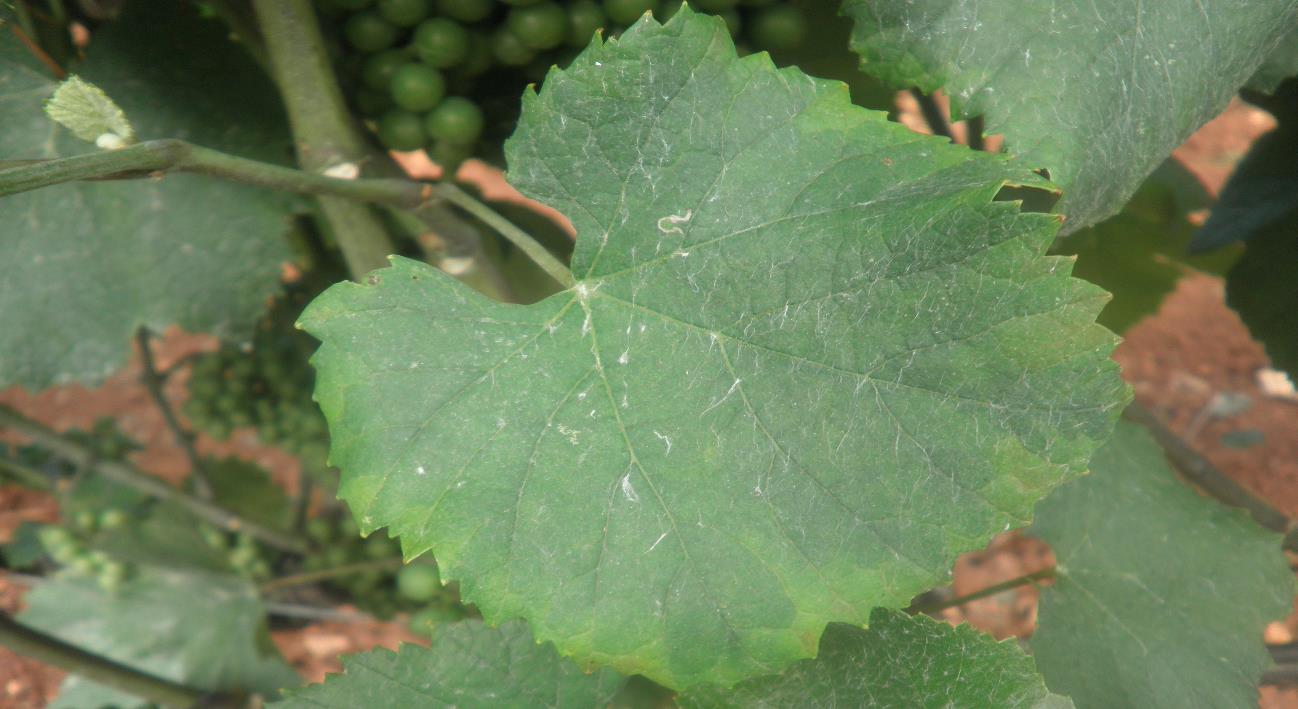 [Speaker Notes: Empoasca vitis]
Doenças do Lenho da Videira (DL)
4
Questionário - sintomas
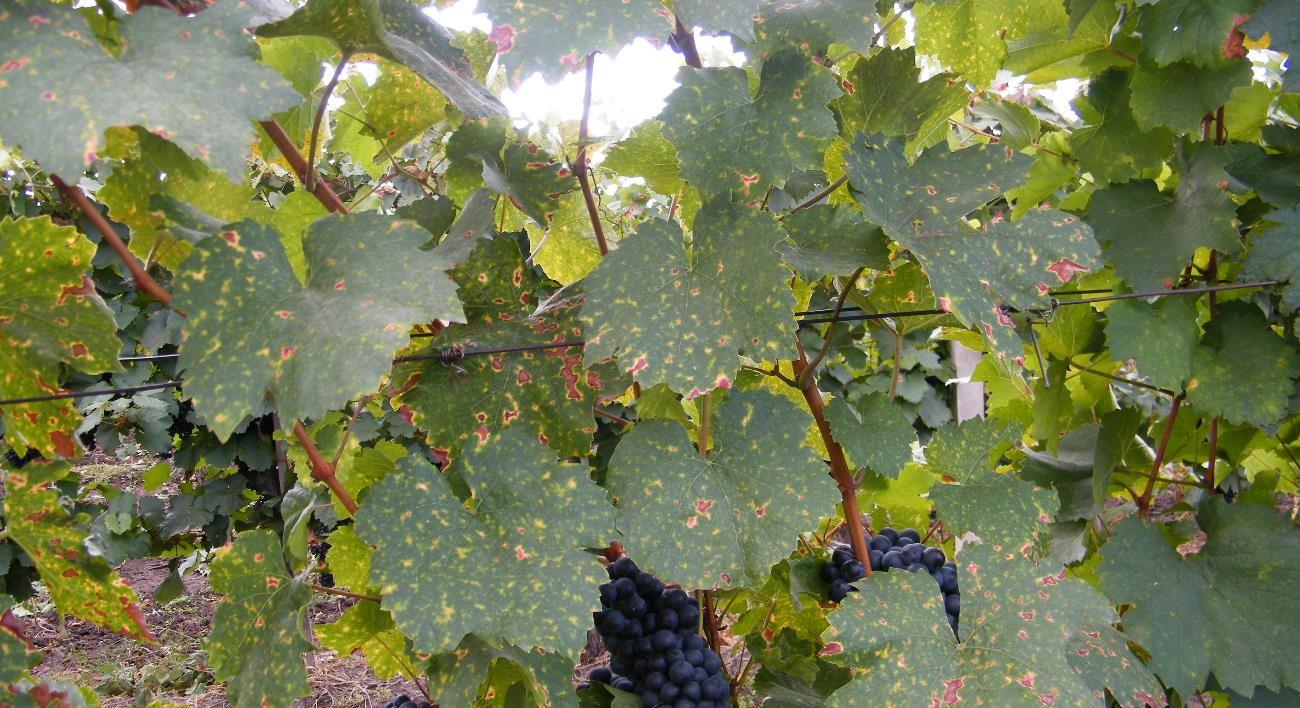 [Speaker Notes: Esca-botriosferiose]
Doenças do Lenho da Videira (DL)
5
Questionário - sintomas
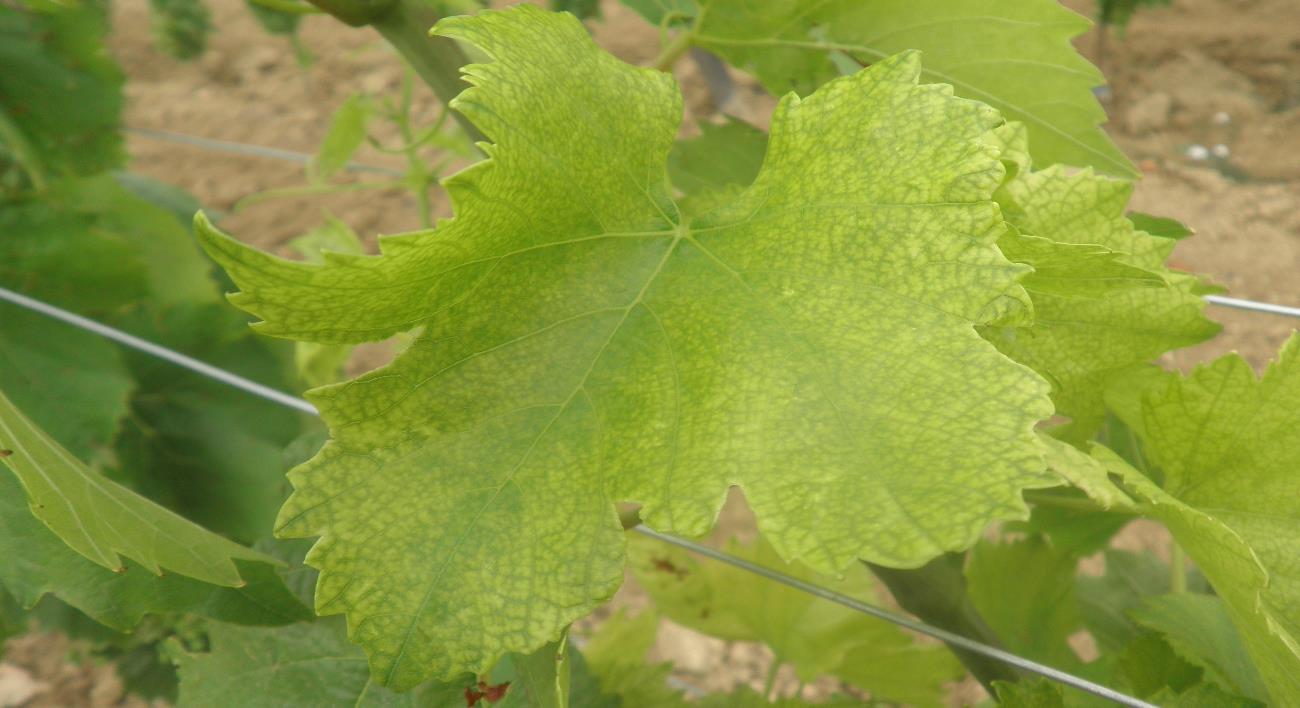 [Speaker Notes: Défice em ferro]
Doenças do Lenho da Videira (DL)
6
Questionário - sintomas
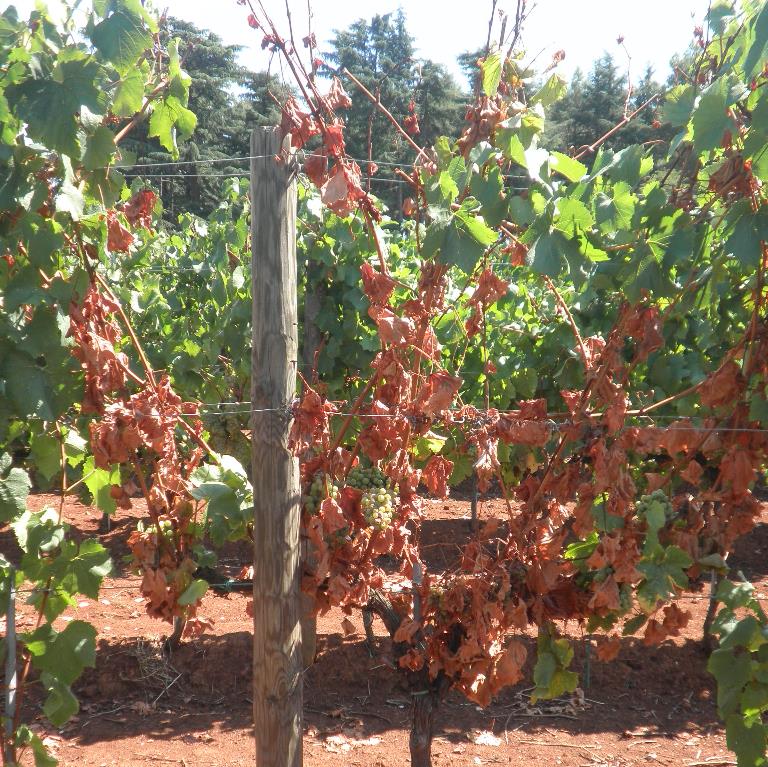 Doenças do Lenho da Videira (DL)
7
Questionário - sintomas
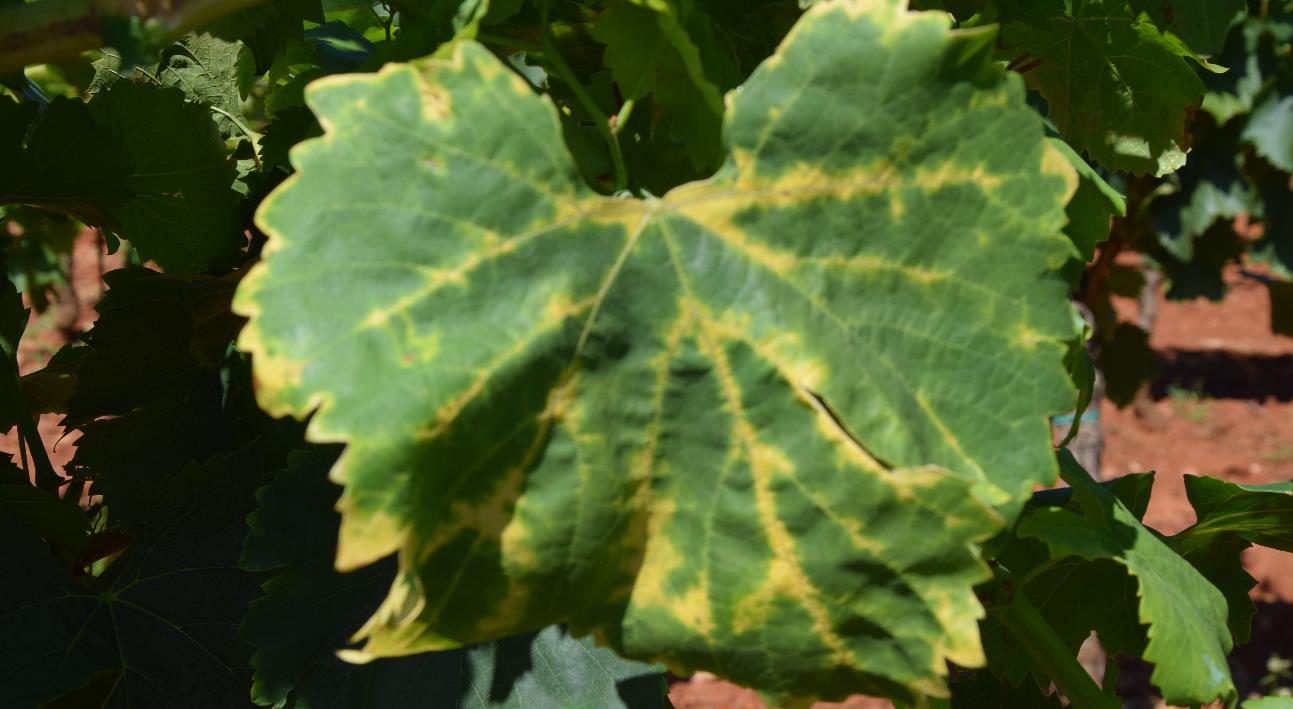 [Speaker Notes: Flavescência dourada]
Doenças do Lenho da Videira (DL)
8
Questionário - sintomas
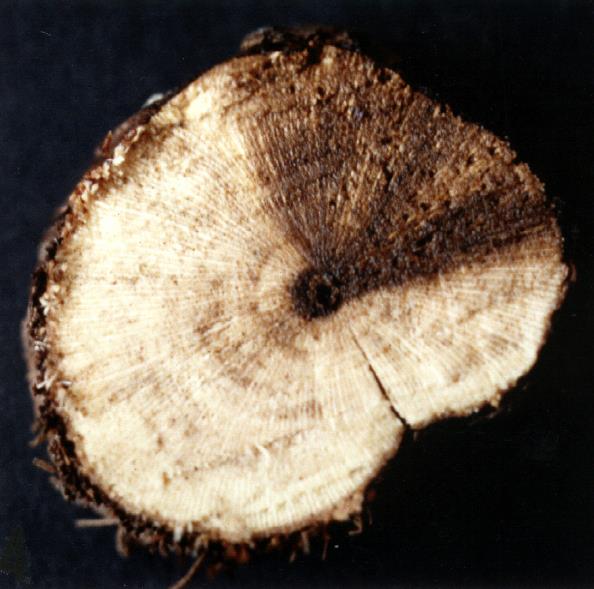 [Speaker Notes: eutypa]
Doenças do Lenho da Videira (DL)
9
Questionário - sintomas
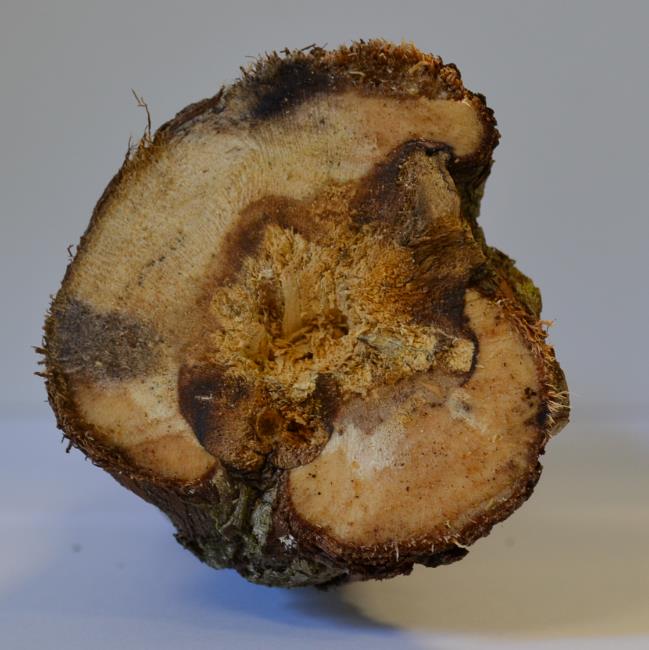 [Speaker Notes: Esca]
10
Doenças do Lenho da Videira (DL)
Questionário - sintomas
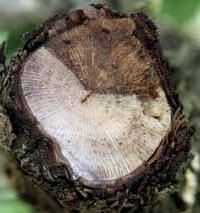 [Speaker Notes: botriosferiose]